Immunodeficiencies, part 2
Martin Liška
Primary immunodeficiencies
IV. Combined T and B cell deficiencies
a/ Severe Combined Immunodeficiency (SCID)

One of the most severe PIDs; without BMT, patients die during the first years of life
Defect of T cell function which can be accompanied with B cell and NK cell disorder

 The most common is X-linked form (T-B+NK-)

The mutation affects  so called  common gamma chain (protein shared by receptors of various cytokines (IL-2, IL-4, IL-7, IL-9,IL-15, IL-21)) →  severe defect of lymphocyte development and differentiation → severe decrease or absence of T cells and NK cells 
Number of B cells normal X insufficient help from T cells → insufficient production of antibodies  

JAK-3 deficiency

Similar features like X-linked form (defect of signal transmission through common gamma chain)
IV. Combined T and B cell deficiencies
a/ Severe Combined Immunodeficiency (SCID)

IL-7 R or CD45 deficiency (T-B+NK+ form)

Adenosine deaminase (ADA) or purine nucleoside phosphorylase (PNP) deficiency

AR heredity
These defects lead to purine metabolites cumulation → inhibition lymphocyte proliferation  (ADA) or toxic effect to lymphocytes (PNP) →  absence of T and B cells (T-B- form) – this form of SCID develops also on the basis of other mutations (e.g.RAG1 or RAG2 recombinase deficiency, MHC gp.II expression defect)
IV. Combined T and B cell deficiencies
a/ Severe Combined Immunodeficiency (SCID) 

 Omenn syndrome 

Severe PID belonging to SCID group 
Mutation of RAG recombinases →impaired VDJ recombinations → proliferation of one or more clones of autoreactive T cells → unlike in classical SCID, Omenn syndrome need not to display T lymphopenia (numbers of T cells can be increased) X number of B cells and Ig are very low 

Symptoms:  lymphadenopathy, hepatomegaly, generalized erythroderma with allopecia, symptoms 
                      typical for SCID (pneumonia, chronic diarrhea, failure to thrive)
                 

Dg: evidence of T cells clonality 
       genetic tests

 Reticular dysgenesis syndrome 

The most severe form of SCID 
Mutation of adenylate kinase 2  gene (AK2) → increased apoptosis of myeloid and lymphoid precursors 
T-B- form of SCID
IV. Combined T and B cell deficiencies
a/ Severe Combined Immunodeficiency (SCID)

Clinical symptoms of SCID

Onset in infancy
-     Commonly severe infections of respiratory tract (pneumonia)
Failure to thrive, exanthemas similar to eczema, chronic diarrhea 
Absence of tonsils and adenoids 
Infections caused by bacterias, viruses or fungi – typically pneumocystic pneumonia, candidiasis, CMV infections, infections caused by BCG (BCGitis)

Treatment of SCID

The only successful and ultimate treatment is HSCT performed as soon as possible 
Substitution of Ig
IV. Combined T and B cell deficiencies
b/ diGeorge syndrome

 -     deletion of long arm of chromosome 22 (22q11.2) → defective development of 3rd and 4th branchial pouch (complete, partial) 
rare cases of diGeorge syndrome without 22q11.2 deletion
AD heredity 
typically defect of development (absence) of thymus and/or parathyroid glands, severe congenital heart disease is characteristic, facial dysmorfia, mental retardation 

Symptoms: usually symptoms of VCC predominates (typically Fallot’s tetralogy) 
                     sometimes hypocalcemic spasms due to hypoparathyroidism 
                     immunodeficiency (recurrent respiratory infections), sometimes as severe as 
                     in  SCID 

Dg.: typical symptoms 
         genetic tests

Th:  cardiac surgery, symptomatic treatment of hypoparathyroidism and    
         immunodeficiency, dispensarisation
Facial dysmorphia in diGeorge syndrome
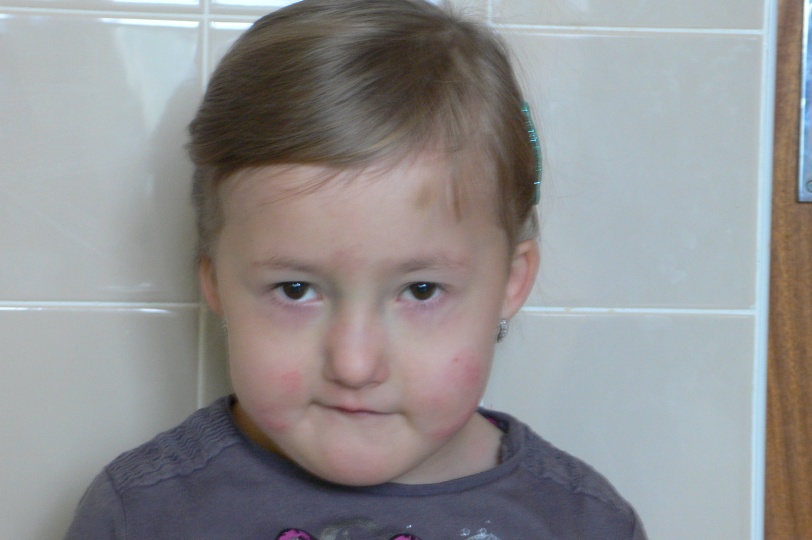 Combined T and B cell deficiencies
V. Immunodeficiency with immune dysregulation
a/ X-linked lymphoproliferative syndrome (XLP)

Abnormal immune response to EBV infection which leads to uncontroled lymphoproliferation 
Disorder of gene localized on X chromosome  - mutation of gene coding protein associated with signal activating molecule of lymphocytes SLAM (SAP) or inhibitor of apoptosis (XIAP) 
Development of uncontroled lymphoproliferation and NK cell disorder
EBV infection with fulminant or fatal course leading to liver failure → surviving patients are at risk of B cell lymphoma development, hypogammaglobulinemia similar to CVID or aplastic anemia 
Without BMT performed before EBV infection development, XLP is fatal sooner or later
V. Immunodeficiency with immune dysregulation
b/ Chronic mucocutaneous candidiasis

Primary immunodeficiency manifesting by recurrent infections of mucous membranes and skin caused by Candida in consequence of T cell disorder 
Sometimes candidiasis combined with alopecia and polyendocrinopathy  (APECED = Autoimmune PolyEndocrinpathy-Candidiasis-Ectodermal Dystrophy) 
Mutation of genes STAT1, IL17RA etc. 
Treated with antimycotics, ev.by substitution of lacking hormones
VI. Well-defined syndromes with immunodeficiency
a/  HyperIgE syndrome (HIES, Job’s syndrome)

Eczema + combined immunodeficiency manifesting by recurrent abscesses (cold abscesses) + recurrent sinopulmonary infections

More common AD form caused by mutation of STAT3  gene (Signal Transducer and Activator of Transcription 3),  less common AR form caused by mutation of DOCK8 gene (Dedicator Of CytoKinesis 8) 

Symptoms: onset frequently in infancy

                     recurrent staphylococcal abscesses of skin, lungs, joints or internal organs

                     recurrent sinopulmonary infections, pneumatocele  

                     severe atopic eczema

                     in AD form:  skeletal disorders (facial asymmetry, prominent forehead, broad nasal 
                     bridge, spontaneous bone fractures, osteopenia), delayed dental erruption
Typical facial features in HIES
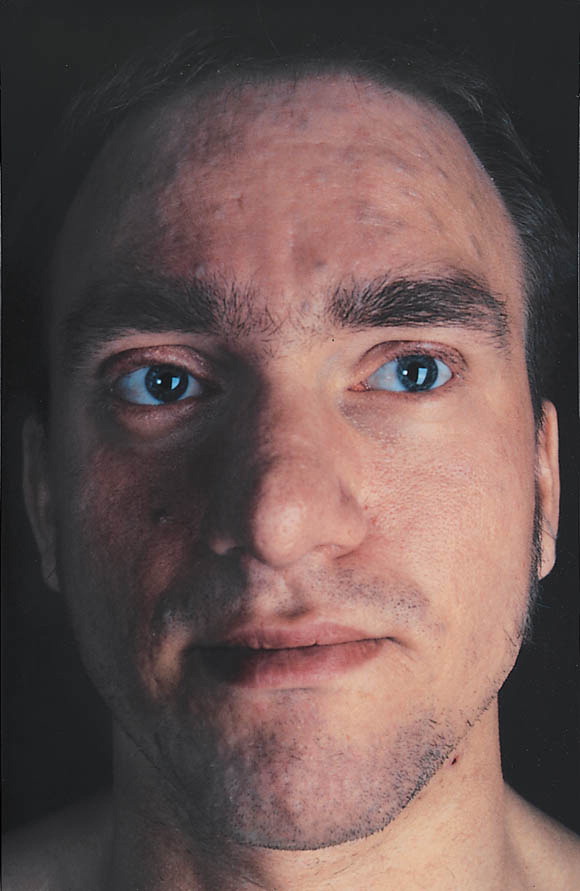 VI. Well-defined syndromes with immunodeficiency
a/  HyperIgE syndrome (HIES, Job’s syndrome)

Symptoms:  in AR form, recurrent viral infections (herpetic), increased 
                     frequency of autoimmune or allergic diseases, skeletal 
                     disorders often absent  

Dg: clinical features 
        enormously increased level of serum IgE (˃ 2000 IU/ml) 
        genetic tests

Th: prophylaxis with anti-staphylococcal ATB
       dermatological therapy of eczema 
       surgical treatment of abscesses
VI. Well-defined syndromes with immunodeficiency
b/ Wiskott-Aldrich syndrome (WAS)

X-linked recessive disease 
Decreased number of small platelets (microthrombocytopenia), eczema and immunodeficiency 
Mutation of WASp gene → decreased production of WASp protein (exprimed on hematopoietic cells, provides dynamic changes of cytoskeleton which are necessary for function of immune cells) 

Symptoms: combined immunodeficiency: decreased Ig levels (↓IgM; ↑IgA 
                     and IgE) + defects of T cell function → recurrent otitis and 
                     sinusitis, autoimmune diseases 

                     thrombocytopenia → increased bleeding
VI. Well-defined syndromes with immunodeficiency
b/ Wiskott-Aldrich syndrome (WAS)

Dg: clinical symptoms

        proof of decreased expression of WASp on leukocytes 

        genetic tests

Th: symptomatic treatment

       in case of matched donor BMT

       studies of gene therapy
VI. Well-defined syndromes with immunodeficiency
c/ Ataxia-teleangiectasia

AR disease – mutation of gene ATR (11q22-q23) → 
     defect of ATM proteinkinase → defective mechanisms 
     of DNA reparation → increased sensitivity to ionizing 
     radiation  → ↑susceptibility to develop malignancies

Symptoms: ataxia + teleangiectasia 

            ↓IgA+E → recurrent sinopulmonary infections
              
             hypoplasia of thymus a lymph nodes

Th: symptomatic
VI. Well-defined syndromes with immunodeficiency
d/ Netherton syndrome 

congenital ichthyosis + bamboo hair + atopic disease
↑IgA+E
recurrent bacterial infections, failure to thrive

e/ IKAROS deficiency

anemia, neutropenia, thrombocytopenia, absence of B cells and NK cells, non-functional T cells
Therapy of immunodeficiency
Severe PIDs → HSCT

Other PIDs → gene therapy

 Primary & secondary IDs → Ig replacement (SCIG, IVIG)
                                                → prophylaxis (ATB)   

Mild IDs →immunomodulation
Secondary immunodeficiencies
Secondary immunodeficiencies
Acquired,  symptoms manifest in any stages of life 
More common than PID
Variable etiology (metabolic diseases, malignancies, immunosupressants, infections, stress etc.)
Secondary immunodeficiencies
Acute and chronic viral infections – infectious mononucleosis, influenza, varicella
Metabolic disorders – diabetes mellitus, uremia
Autoimmune diseases – SLE, autoimmune neutropenia
Allergic diseases
Chronic GIT diseases
Malignant diseases - leukemia
Hypersplenism/asplenia
Burns, surgery, injuries
Severe nutritional disorders
Chronic infections
Ionizing radiation
Drug induced immunodeficiencies – chemotherapy, immunosupressive treatment, drug-induced autoimmune phenomenons
Chronic stress
Chronic exposure to harmful chemical substances
I. Defects of phagocytes
Quantitative & qualitative defects of phagocytes
Symptoms similar to primary defects of phagocytes
Hematological malignancies (e.g.CML) can cause quantitative and/or qualitative defects of granulocytes
Chemotherapy
Autoimmune neutropenia – symptoms of ID usually mild
II. Defects of complement system
Decreased synthesis of complement system compounds due to liver disease
Increased consumption of compounds in immunocomplex autoimmune diseases 
Symptoms of ID do not dominate
III. Antibody immunodeficiencies
Hematological malignancies 

B  cell lineage lymphoproliferative diseases (chronic lymphocytic leukaemia, CLL)
Frequently significant hypogammaglobulinemia, IgG subclass deficiency , poor specific antibody responses (esp.to pneumococcal polysaccharides)
Pathogenesis of hypogammaglobulinemia: 

       - replacement of normal B cells by (non-functional) CLL B cells → ↓B   
         cell function
       - CLL B cells → subverting of T cell help →  ↓B cell function
       - CLL B cells → interaction with bone marrow plasma cells via Fas-
          ligand/Fas interactions → ↓ production of Ig  
       - treatment related (chemotherapy, biological treatment)
III. Antibody immunodeficiencies
Hematological malignancies 

Most frequently: chronic lymphocytic leukaemia (CLL) and multiple myeloma
Less frequently: Hodgkin’s and non-Hodgkin’s lymphomas,  diffuse large B cell lymphoma, follicular lymphoma, mantle cell lymphoma, marginal zone lymphoma, Burkitt’s lymphoma
Beside humoral deficiency, cellular and innate immunosupression (CLL) → susceptibility to viral, fungal and opportunistic infections
Infections are an important cause of morbidity
Treatment:  clinically significant humoral defect (↓Ig, recurrent and/or severe bacterial infections, poor specific antibody responses) → ATB prophylaxis → in case of failure replacement immunoglobulin
III. Antibody immunodeficiencies
2. Protein-losing states

a/ Protein-losing enteropathies 

Primary:
-    inflammatory (Crohn’s disease, ulcerative colitis, coeliac disease)
infective (enteric infections) 

Protein loss via mucosal injury → hypoalbuminemia, ↓IgG
Treatment:  therapy of underlying disorder
                           replacement immunoglobulin only exceptionally 

Secondary:
-    intestinal lymphangiectasia)
III. Antibody immunodeficiencies
Intestinal lymphangiectasia

primary lymphangiectasia is rare congenital disease
dilatations in mucosal and submucosal lymphatics → leakage of lymph into bowel lumen → ↓albumin, ↓Ig, ↓ lymphocytes
primary can be associated with the other syndromes (yellow-nail sy., neurofibromatosis type 1, Turner’s sy., Noonan’s sy. etc.
secondary in IBD, right-sided heart failure (↑central venous pressure)
patients can suffer from bacterial and opportunistic infections
Treatment: dietary exclusion of long chain fatty acids (limits losses into GIT)
                      surgical treatment
                      ATB prophylaxis and/or Ig replacement could be considered in    
                      symptomatic patients
III. Antibody immunodeficiencies
2. Protein-losing states

b/ Protein-losing nephropathies 

Nephrotic syndrome
Loss of albumin through glomeruli → edema, anasarca, loss of IgG → 
      hypogammaglobulinemia
Treatment: therapy of underlying disorder
III. Antibody immunodeficiencies
3. Disorders associated with impaired lymphatic circulation

a/ chylothorax 
= presence of chyle in pleural cavity
Causes: damage to thoracic duct (trauma, surgery) malignant obstruction of thoracic duct
                    mediastinal lymphadenopathy thrombosis of superior vena cava
Chylothorax → loss of Ig and T cells → risk of bacterial and opportunistic infections
Treatment: therapy of underlying condition
 
b/ Proteus syndrome
= congenital disorder that causes skin overgrowth and atypical bone 
   development
Sequestration of Ig and lymphocytes in area of lymphoedema + intestinal lymphangiectasia + hypercatabolism of IgG →↓IgG+A
III. Antibody immunodeficiencies
4. Disorders associated with increased immunoglobulin catabolism

Myotonic dystrophy

Decreased levels of IgG attributed to hypercatabolism of IgG
Clinical significance of hypogammaglobulinemia is unclear
Treatment: in symptomatic patients, ATB prophylaxis, event. Ig replacement
III. Antibody immunodeficiencies
5. Iatrogenic antibody deficiency

a/ Rituximab

= monoclonal antibody against CD20 used for treatment of 
   lymphoproliferative diseases and systemic autoimmune diseases (RA, 
   Wegener’s granulomatosis, Churg-Strauss sy.)
B cell depletion → ↓Ig 
Hypogammaglobulinemia observed esp.in B cell lymphoma (functional defect ? effect of chemotherapy ? effect of rituximab ? combination ?)
Treatment: minority of patients develop sustained hypoIg requiring 
                     Ig replacement
III. Antibody immunodeficiencies
5. Iatrogenic antibody deficiency

b/ CD19-targeted chimeric antigen receptor T cells (CART)
Use of CART against B cell antigens (CD19) to treat acute lymphoblastic 
     leukaemia (ALL) was associated with B cell aplasia →↓Ig
Treatment: sometimes Ig replacement

c/ Atacicept
= humanized recombinant fusion protein against TACI → B cell 
   suppression
Tested in treatment of lupus nephritis → some subjects developed 
     hypogammaglobulinemia and serious infections
III. Antibody immunodeficiencies
5. Iatrogenic antibody deficiency

d/ Imatinib

= a selective tyrosine kinase inhibitor
Tested for treatment of chronic myeloid leukaemia (CML) – some patients developed hypogammaglobulinemia, maybe due to inhibition of Ig class switch recombination  

e/ Mycophenolate mofetil
Inhibits de-novo synthesis of purines in lymphocytes → wide ranging effects across the immune system, but preferentially on B cell activation, proliferation and plasma cell generation
Used for treatment of transplanted patients or patients with SLE
Some patients developed hypogammaglobulinemia with bronchiectasis
III. Antibody immunodeficiencies
5. Iatrogenic antibody deficiency

f/ Cyclophosphamide
  = alkylating agent killing activated T cells and B cells → immunosuppressive efects 
Hypogammaglobulinemia and lymphopenia are well-recognized adverse effects
Used in combination with high-dose steroids and rituximab 

g/ Corticosteroids
Some patients develop moderate reduction of IgG by systemic oral steroid treatment, but without clinical symptoms
III. Antibody immunodeficiencies
5. Iatrogenic antibody deficiency

h/ Antiepileptics
Some patients treated with phenytoin, carbamazepine, sodium valproate and lamotrigine developed hypogammaglobulinemia, some of them require Ig replacement
Pathogenesis is unclear

i/ Other drugs
Sulphasalazine (RA, IBD) and chlorpromazine (psychosis) can cause secondary hypogammaglobulinemia
IV. Cellular immunodeficiencies
Due to viral infections (HIV, EBV, CMV, VZV)

Malignancies (Hodgkin’s lymphoma)

Substances causing aplastic anemia (benzene, cytostatics, antibiotics)
Acquired ImmunoDeficiency Syndrome (A.I.D.S.)
Caused by Retrovirus HIV 1 or HIV 2
Current incidence 37 mil.people, predominantly in central Africa, 2mil. of new infections per year, 1.2 mil. deaths per year 
CZ:10/14 - HIV+ 2330,  AIDS 423, deaths 310
Virus has a tropism for cells bearing CD4 (T helper cells); also affects macrophages and CNS cells
Virus uses for entering into cells CD4 receptor and some chemokine molecules (CCR5 and CXCR4)
Viral genome transcribes into human DNA by using reverse transcriptase and infected cell provides viral replication
Transmission: sexual contact
                              body fluids (blood and blood products)
                              mother-to-child (prenatal, delivery, breast-   
                              feeding)
Acquired ImmunoDeficiency Syndrome (A.I.D.S.)
Phases:  
acute - 3 to 6 weeks after primoinfection
               - flu-like symptoms or asymptomatic      
  
asymptomatic - months or years 
                              - viral replication, loss of Th cells

symptomatic - decrease of Th cells
                           -  fevers, weight loss, anorexia
                            - infections (oropharyngeal candidiasis), autoimmune 
                              disorders, malignancy, allergy 
 
AIDS - systemic breakdown, 
               - opportunistic infections: pneumocystis pneumonia, 
                 Cryptococcus, Mycobacteria, Toxoplasmosis etc.
               - neoplasms (Kaposi’s sarcoma, Burkitt’s lymphoma)
Acquired ImmunoDeficiency Syndrome (A.I.D.S.)
Diagnosis:

Serology - specific antibodies, 4 to 12 weeks after primoinfection 
Measurement of antigen p24 – before seroconversion
Viral RNA measurement – before seroconversion, PCR testing
Th cells counts

Therapy:

- HAART (Highly Active Antiretroviral Therapy) – combination of nucleoside (Zidovudine) and non-nucleoside (Nevirapin) reverse transcriptase inhibitors and protease inhibitors (Lopinavir)
Acquired ImmunoDeficiency Syndrome (A.I.D.S.)
Therapy:

 Prophylaxis with antibiotics and antimycotics
 TBC prevention (isoniazid)
 Ig replacement